Chào mừng các em đến với tiết thể dục lớp 1
CHỦ ĐỀ 1: ĐỘI HÌNH ĐỘI NGŨ
BÀI 1: TƯ THẾ ĐỨNG NGHIÊM, ĐỨNG NGHỈ

           GV THỰC HIỆN: NGUYỄN HOÀNG THUẤN
I. Mục tiêu bài học
1. Về phẩm chất
* Bài học góp phần bồi dưỡng cho học sinh các phẩm chất cụ thể:
- Tích cực trong tập luyện và hoạt động tập thể.
- Tích cực tham gia các trò chơi vận động  và có trách nhiệm trong khi chơi trò chơi.
2. Về năng lực:
2.1. Năng lực chung:
- Tự chủ và tự học: Tự xem trước cách thực hiện tư thế đứng nghiêm, đứng nghỉ trong sách giáo khoa. 
- Giao tiếp và hợp tác: Biết phân công, hợp tác trong nhóm để thực hiện các động tác và trò chơi.
2.2. Năng lực đặc thù:
- NL chăm sóc SK:  Biết thực hiện vệ sinh sân tập, thực hiện vệ sinh cá nhân để đảm bảo an toàn trong tập luyện.
- NL vận động cơ bản: Biết khẩu lệnh và cách thực tư thế đứng nghiêm, đứng nghỉ
- Biết quan sát tranh, tự khám phá bài và quan sát động tác làm mẫu của giáo viên để tập luyện. Thực hiện được tư thế đứng nghiêm, đứng nghỉ.
II. Các hoạt động dạy học
1. Hoạt động mở đầu
Khởi động các khớp: cổ tay kết hợp cổ chân, khớp khủy tay, khớp vai, khớp hông, khớp gối
2. Hoạt động hình thành kiến thức mới
* Tư thế đứng nghiêm
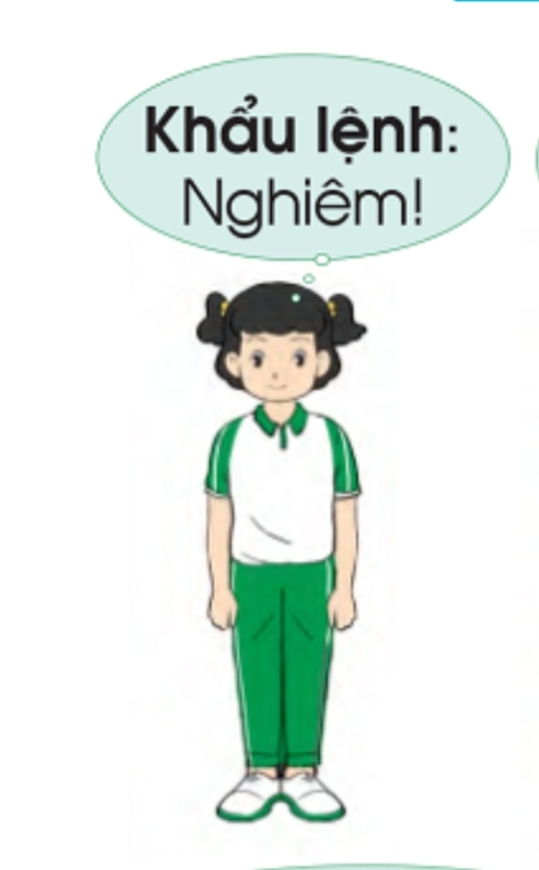 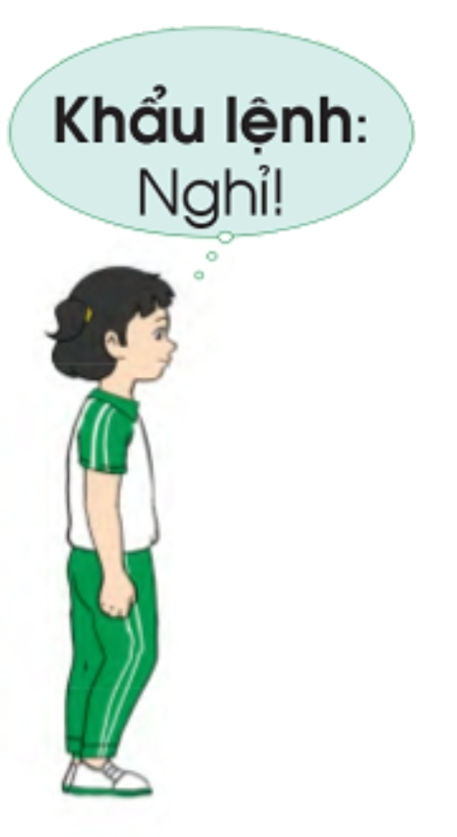 3. Hoạt động luyện tập
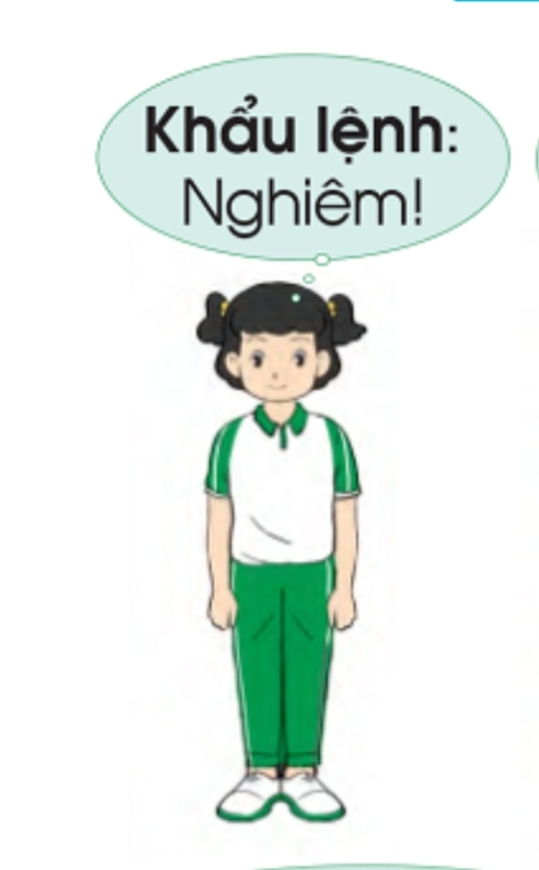 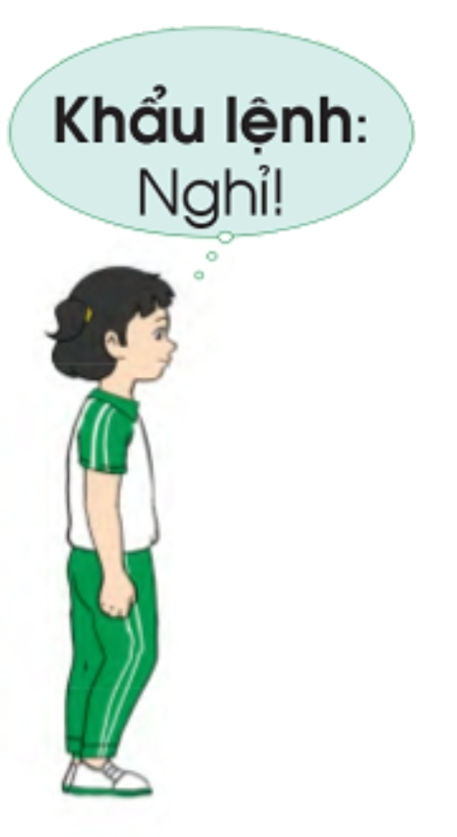 4. Hoạt động vận dụng
* Quan sát hình dưới đây và cho cô biết khẩu lệnh nào tương ứng với hình?
- Khẩu lệnh: Nghiêm
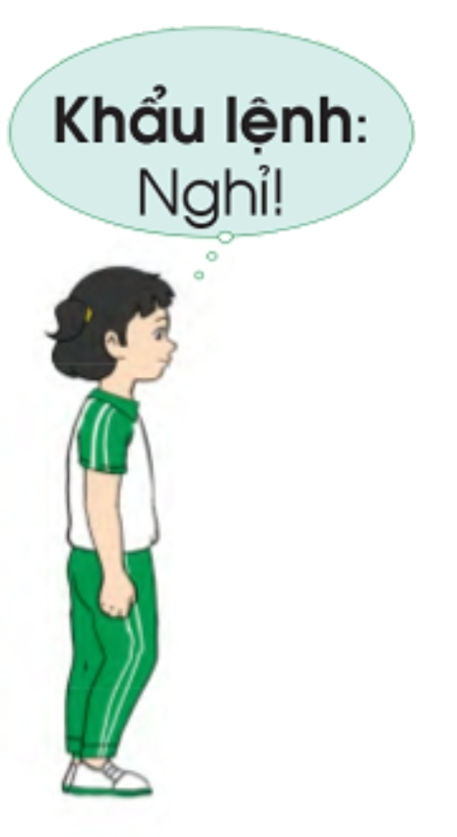 - Khẩu lệnh: Nghỉ
III. Kết Thúc
* Thả lỏng
Chúc Các Em Học Tốt !